The Complexities of Lifestyle Changes
Chapter 1
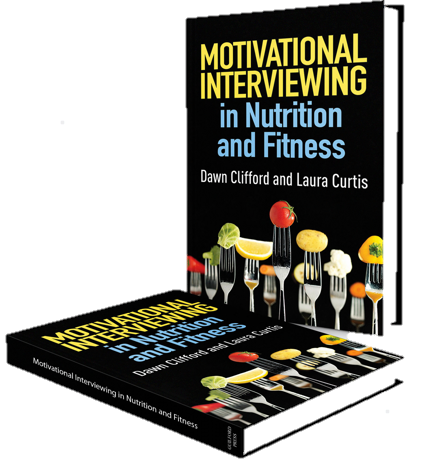 Companion slides to Motivational Interviewing in Nutrition and Fitness
ISBN: 9781462524181   © 2016 Dawn Clifford and Laura Curtis
Guilford Press  370 Seventh Ave Suite 1200  New York, NY, 10001-1020  guilford.com
Learning Objectives
By the end of this presentation, participants will be able to:
Describe the 5 stages of change
Identify change talk
Identify sustain talk
Describe the root of ambivalence
Explain how an all-or-nothing mentality can keep a client from moving forward in the behavior change process
Describe three ways to support clients in moving through ambivalence
Outline
How change works
Listening for ambivalence
The root of ambivalence
Ambivalence in disguise
From ambivalence to action
How Change Works
A person doesn’t usually just wake up one day and decide to make a change and then start making that change.
It’s a process, full of starts and stops.
The change process is best described by the Transtheoretical Model.
Transtheoretical ModelStages of Change
Relapse
Based on the Theoretical Model, Stages of Change from Prochaska & DiClemente, 1984
Listening for Ambivalence
Ambivalence is normal.
Listen to your client to notice how he/she feels about change.
Your client will say some things that suggest a desire to change.
Your client will say some things that suggest a desire to stay the same.
Listening for Ambivalence
Change talk: Comments made by the client that support change.
Sustain talk: Comments made by the client that support status quo.
Listening for Ambivalence
Change talk: Comments made by the client that support change.
Sounds like:
I don’t want my kidneys to fail like my grandmother.
My friend has had a lot of success replacing her soda with water. I’d like to find out how she did it.
I’m tired of feeling sluggish. I can’t believe how out of breath I get when I walk up the stairs.
Listening for Ambivalence
Sustain talk: Comments made by the client that support status quo.
Sounds like:
The last diet I went on sent me to the poorhouse. I don’t have the money to eat like that now that I’m retired.
There’s no way I can eat in the morning. I hardly make it to work on time as it is.
By the time I get home, I’m exhausted. I can’t imagine going to work out.
Listening for Ambivalence
Often, clients speak change talk and sustain talk in the same breath.
Sounds like:
I know I’d save money if I cooked more meals at home, but I hate doing dishes and cleaning the kitchen. When all is said and done, it’s easier just to get takeout.
I went for a walk the other day, but it was hot and humid. I did feel better after I went, but man I hate this time of year.
green = change talk
red = sustain talk
Listening for Ambivalence
Now it’s you’re turn!
Where’s the change talk? Sustain talk?
It wouldn’t kill me to wake up a few minutes earlier, as long as I remember not to hit snooze too many times. Sometimes on cold mornings, I just can’t help it.
I’d really like to learn how to play tennis, but I might make a fool of myself.
Listening for Ambivalence
Answers:
It wouldn’t kill me to wake up a few minutes earlier, as long as I remember not to hit snooze too many times. Sometimes on cold mornings, I just can’t help it.
I’d really like to learn how to play tennis, but I might make a fool of myself.
green = change talk
red = sustain talk
The Root of Ambivalence
The root of ambivalence is a discrepancy between an individual’s values and actions.
A client may say that he cares about becoming more fit and that he’d rather watch TV than be active.
There’s a mismatch between where the client is and where the client wants to be.
The MI counselor can help the client see the conflict between current lifestyle patterns and personal health goals, in a gentle, non-judgmental way.
Ambivalence in Disguise
A client may sound eager to change but may be looking for the quick fix or magic bullet.
What are things clients might say that would suggest this is the case?
Ambivalence in Disguise
Clients often attempt extreme changes with temporary change in mind:
New Year’s Resolutions
High School Reunion
Wedding
The result:
All-or-nothing thinking
Going on and off diets
Feelings of guilt and shame
Ambivalence in Disguise
The Diet-Binge Cycle
Copyright 2013 by Judith Matz, judithmatz.com
Ambivalence in Disguise
How to help clients who want the quick fix
Invite the client to:
Share expectations of the behavior change process.
Share how he or she wants life to be different.
Share previous dietary/fitness change attempts.
As a practitioner:
Listen deeply.
Ask permission to share the diet-binge cycle to explain drawbacks of quick-fix attempts.
Ambivalence in Disguise
From Ambivalence to ActionThe Practitioner’s Role
Whether your client decides to make a change depends mostly on your communication style.
3 ways to support your clients in moving through ambivalence:
Tame the righting reflex
Support autonomy
Express empathy
From Ambivalence to ActionThe Practitioner’s Role
Tame the righting reflex
The righting reflex is the desire to give unsolicited advice.
Unsolicited advice usually starts with:
“What if you just…?”
“Hey, what about trying...?”
“What you need to do is...”
How might giving unsolicited advice negatively influence the client-practitioner relationship?
From Ambivalence to ActionThe Practitioner’s Role
Tame the righting reflex
Most people don’t like to be told what to do.
Counselors may have good ideas, but clients may or may not need them.
When clients are invited to come up with their own ideas, they are more likely to come up with ideas that will work for them.
It’s fine to provide information to clients, but it’s best to ask clients for ideas first and then ask if they are interested in hearing your ideas.
From Ambivalence to ActionThe Practitioner’s Role
Support autonomy
Put your client in the driver’s seat
Clients like the freedom of choice
Reduces the chance for a client-practitioner power struggle 
Clients like feeling in charge
Reduces defensiveness
Demonstrates respect for the client
From Ambivalence to ActionThe Practitioner’s Role
Express empathy
Empathy is defined as, “the feeling that you understand and share another person’s experiences and emotions.”
Essential in cultivating healthy human relationships
The key to developing empathy is being a good listener.
Be curious and imaginative to attempt to understand what the client might be going through.
Demonstrate empathy with words such as, “that must have been really frustrating.”
"empathy" definition from www.merriam-webster.com/dictionary/empathy
Take Home Messages
Making a behavior change is never easy.
Change is a process, and ambivalence is normal.
Change talk and sustain talk refer to client language about change.
Clients often want the quick fix and get discouraged easily.
MI practitioners can support their clients by expressing empathy, supporting client autonomy and refraining from giving unsolicited advice.